Fig. 1 The relationship between the body fat content of captive female brown bears (Ursus arctos) at the start of ...
J Mammal, Volume 93, Issue 2, 30 April 2012, Pages 540–546, https://doi.org/10.1644/11-MAMM-A-155.1
The content of this slide may be subject to copyright: please see the slide notes for details.
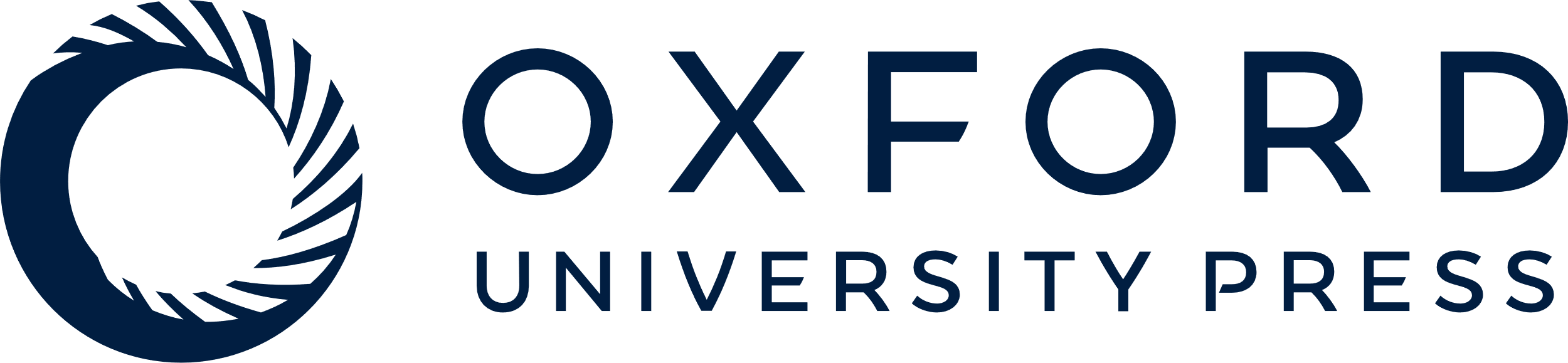 [Speaker Notes: Fig. 1 The relationship between the body fat content of captive female brown bears (Ursus arctos) at the start of hibernation in late October and the birth date of their litters at the Washington State University Bear Research, Education, and Conservation Center. Regression is for twins only.


Unless provided in the caption above, the following copyright applies to the content of this slide: © 2012 American Society of Mammalogists]